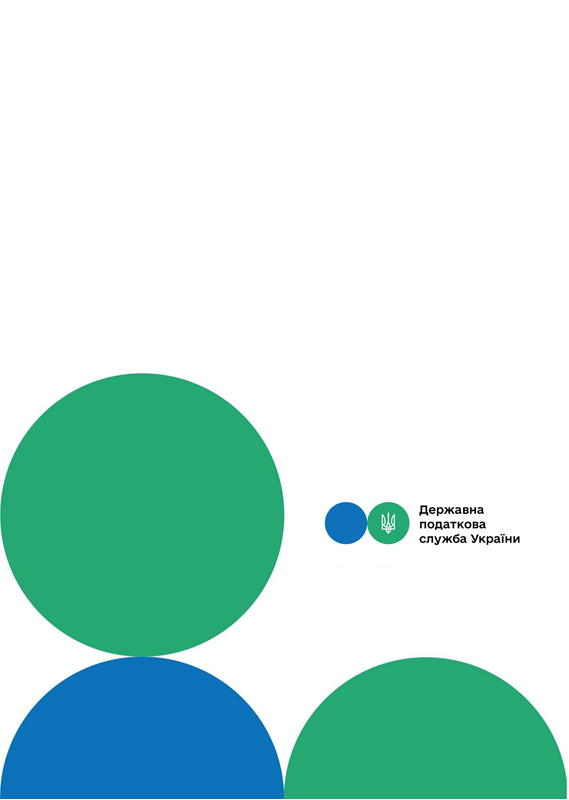 Головне управління ДПС у м. Києві
Друзі, підписуйтеся на офіційні сторінки Державної податкової служби України у соціальних мережах, де ви зможе переглянути новини, актуальні роз'яснення податкових новацій, а також інфографіки та коментарі керівництва та фахівців служби! Буде корисно та цікаво!
Спілкуйтеся з Податковою службою дистанційно за допомогою сервісу  «InfoTAX»:
Платники єдиного податку четвертої групи можуть відмовитися від застосування спрощеної системи оподаткування
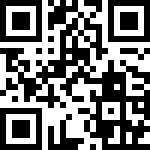 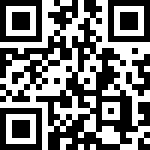 канал ДПС «Telegram»
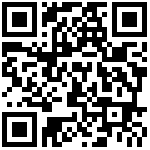 сторінка на «Youtube» каналі ДПС
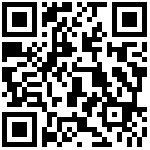 сторінка на ДПС на «Facеbook»
Офіційний веб-портал  Державної податкової  служби України: tax.gov.ua
Інформаційно-довідковий департамент ДПС: 0-800-501-007
Червень 2021
3
Головне   управління   ДПС   у  м. Києві  нагадує,  що платники єдиного податку четвертої групи можуть самостійно відмовитися від спрощеної системи оподаткування або перейти на застосування ставки єдиного податку, визначеної для платників єдиного податку іншої групи, з першого числа місяця, наступного за податковим (звітним) кварталом, у якому подано відповідну заяву у порядку згідно з п. 298.2 ст. 298 ПКУ Податкового кодексу України (далі – ПКУ), за умови сплати податку за поточний рік у розмірі, що розраховується виходячи з 25 відсотків річної суми податку за кожний квартал, протягом якого платник перебував на четвертій групі платників єдиного податку. Така можливість передбачена пп. 298.8.7 п. 298.8 ст. 298 ПКУ. 
   Заява про відмову від спрощеної системи оподаткування подається суб’єктом   господарювання   до   контролюючого   органу  не пізніше  ніж  за  10  календарних  днів до початку нового календарного кварталу (року) (пп. 298.2.1 п. 298.2 ст. 298 ПКУ).
тРАВ
Водночас, слід пам’ятати, що повторно сільськогосподарський товаровиробник може бути включений до четвертої групи платників єдиного податку не раніше ніж через два календарні роки після його переходу на застосування ставки єдиного податку, визначеної для платників єдиного податку іншої групи, або анулювання його попередньої реєстрації платником єдиного податку четвертої групи (пп. 298.8.7 п. 298.8 ст. 298 ПКУ). 
    Норми пп. 298.8.7 п. 298.8 ст. 298 ПКУ не застосовуються у разі анулювання реєстрації платником єдиного податку четвертої групи юридичної особи за ініціативою контролюючого органу.
1
2